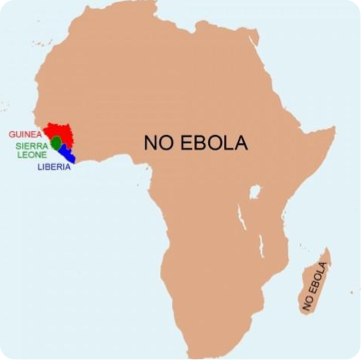 Brussels airlinesContingency plan ebola
Sophie van zaelen
Health, safety environment manager
Brussels airlines
September 3Oth 2015
OUR COMPANY PROFILE
3,500 employees (45 different nationalities) 


We generate 10,000 indirect jobs 


  More than 80 destinations :	64 in Europe
				19 in Africa  
				  2 in the US


  Number of guests : 	In 2014:  6.6 million (+13% PY)
 			JAN-JUN 2015: +12% 


   47 aircraft
	8 A330  			18 A319
	7 A320 			12 AVRO RJ100
	2 DASH 8-Q400
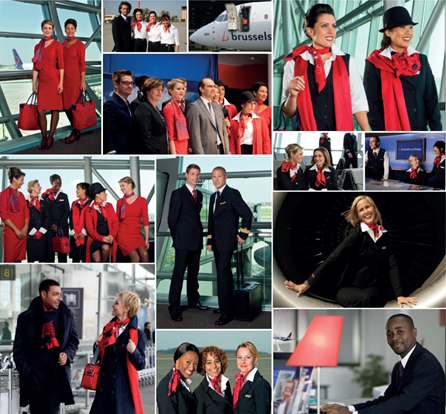 AFRICA IS PART OF OUR DNA
90 years of aviation experience 

Up to 500 employees in Africa

19 destinations  (90 connections per week) 

More than 800.000 guests a year

Important freight activity

Strong offer to West Coast of Africa, Great Lakes region and market leader to Congo

Seamless connections with the European and US network

Important traffic between the US and Africa
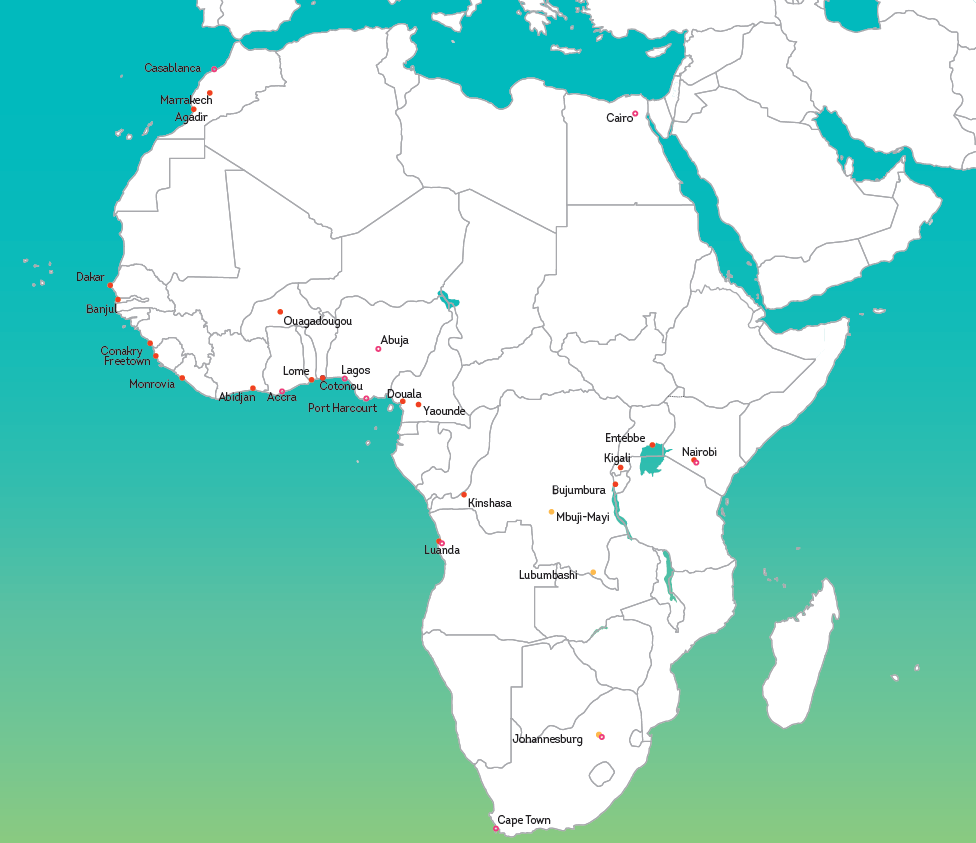 Next to the company CSR-projects, many employees are committed to Africa and have their own projects  and
initiatives supported by  the       f oundation
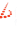 THE LAST TO LEAVE AND THE FIRST TO COME BACK
We have a tradition: we stay committed to the African continent in good and bad times

Ebola is no exception to this tradition

Since April 2014 we are monitoring the situation in the Ebola stricken countries in close cooperation with our medical department and the respective authorities and institutions 

A thorough daily risk-assessment has been put in place in order to keep our operations alive 

Despite difficult circumstances and an increased complexity of our operations,                we decided together with our staff and union delegates to continue with our operations
SUDDENLY WE WERE THE ONLY EUROPEAN CARRIER LEFT
March 2014: Major Ebola outbreak in Guinea

The virus rapidly spread over to neighboring countries Sierra Leona and Liberia

August 8th 2014: WHO declares the epidemic to be an international public health emergency

Late August 2014: The disease had spread to Nigeria, and one case was reported in Senegal

August 28th 2014:  Brussels Airlines remains the only European airline to operate to all three countries

September 25th 2014:  A first case in the US

January 2015:  First positive effects of the international health-support are visible

May/September 2015: Liberia Ebola free
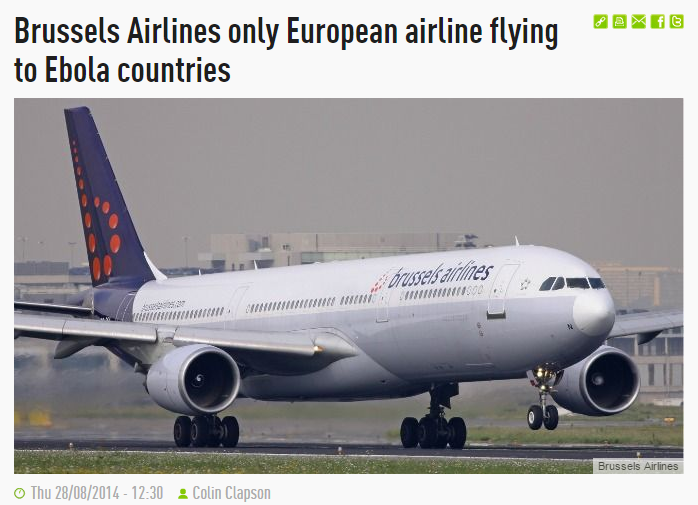 Deredactie.be
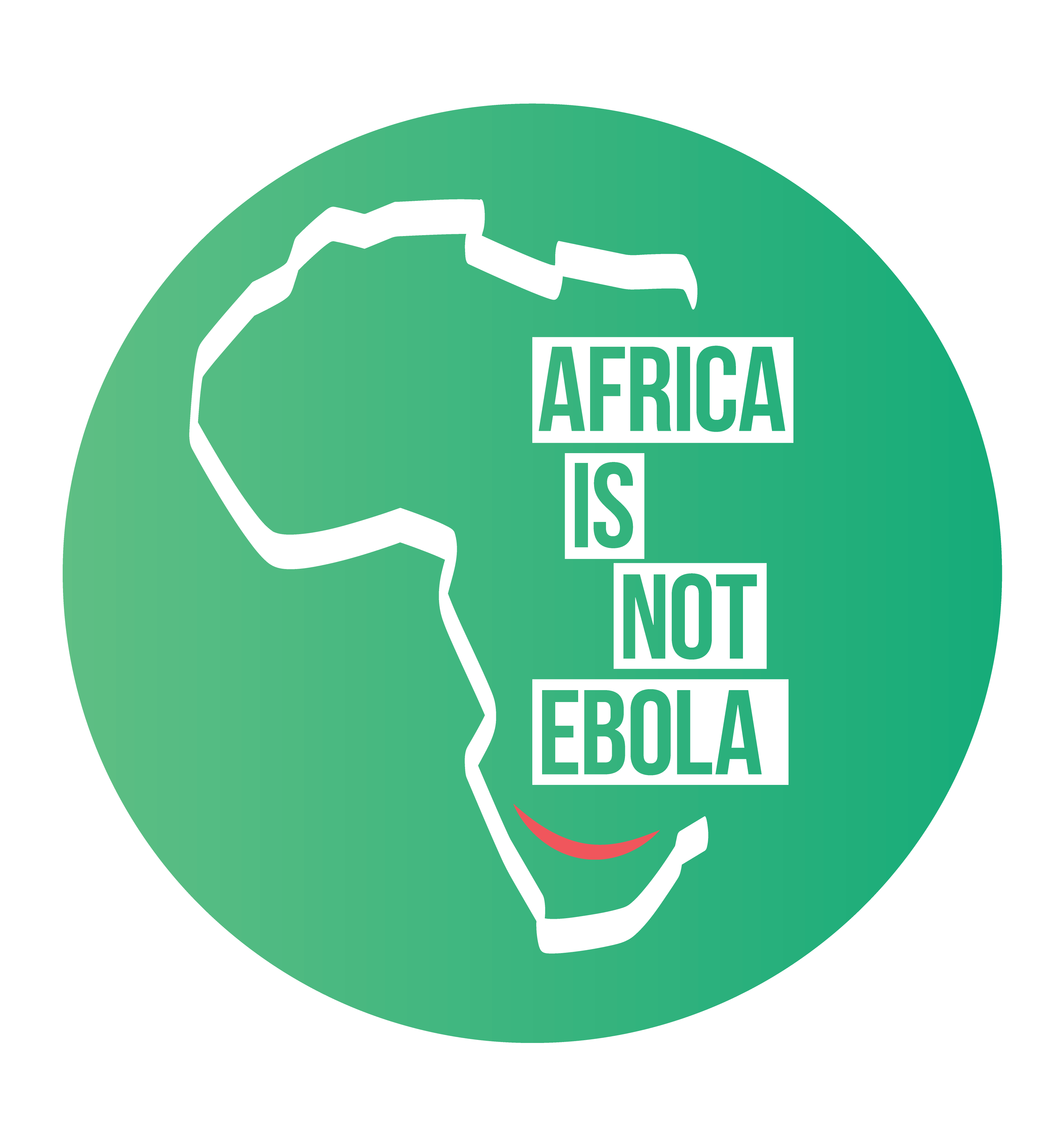 EBOLA, IT’S ALL ABOUT TAKING RESPONSIBILITY
We cannot act as if it’s none of our concern. We need to keep the lifeline working.

At the same time, the security of our guests and staff members remain always our highest priority .


As long as our daily assessments allows us to fly, we continue to do so, as we see it as our humanitarian responsibility to not isolate these countries.
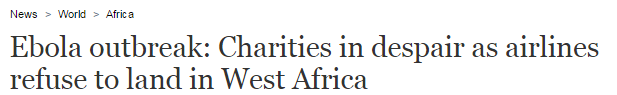 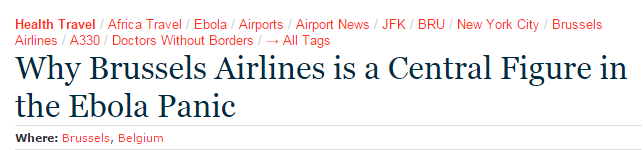 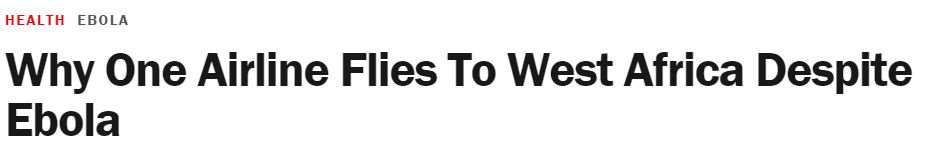 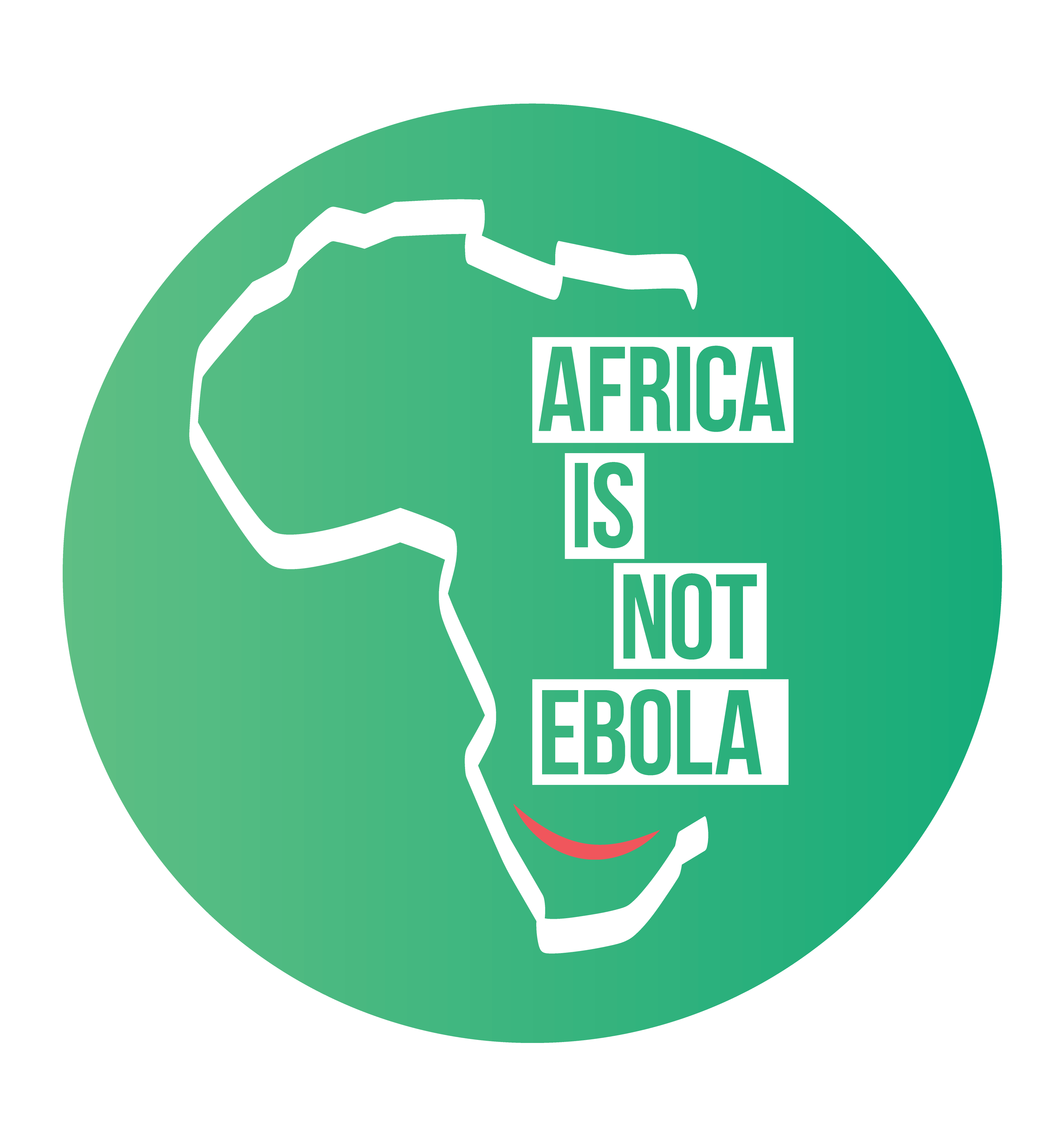 HYSTERIA ALL OVER THE WORLD
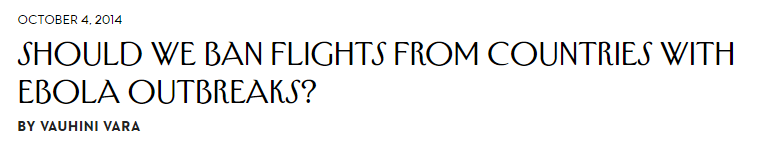 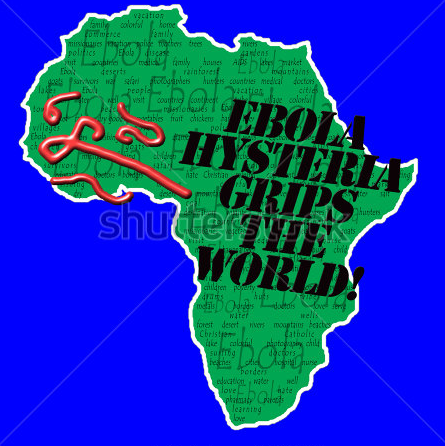 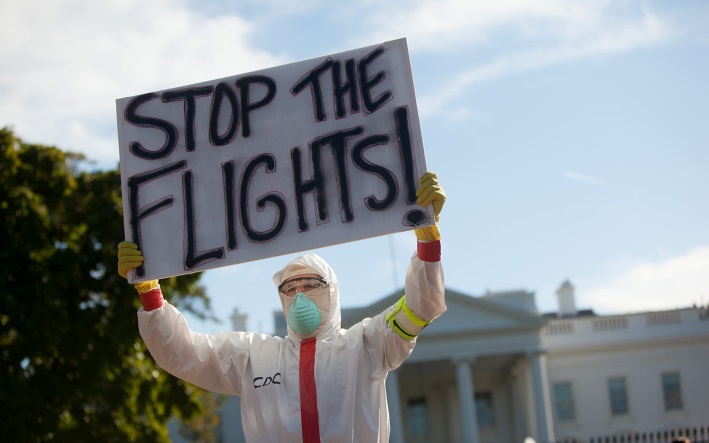 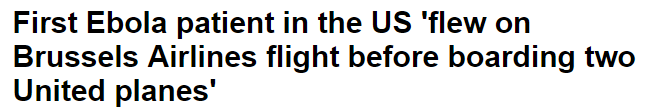 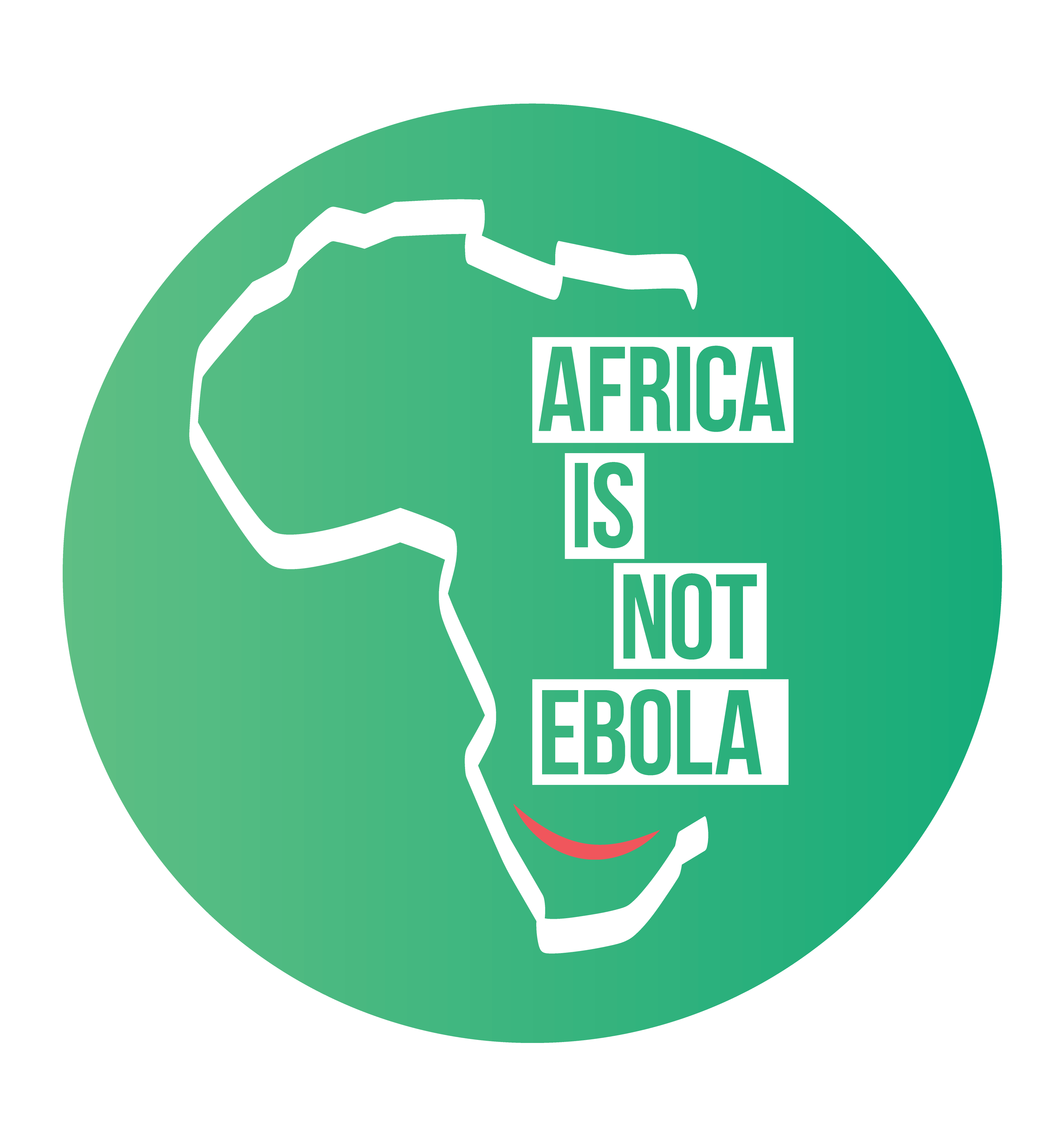 EBOLA  AND THE EPIDEMIC OF MASS HYSTERIA
“There is an epidemic of Ebola in West Africa and then there is a second epidemic, an epidemic of mass hysteria. I am convinced that we can make the West-African countries Ebola free. Fighting against the mass hysteria epidemic is the most difficult task.”
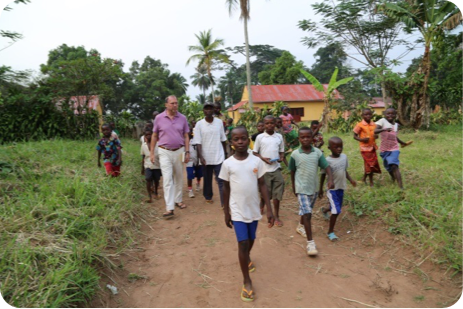 Baron Peter Piot
(Belgian microbiologist known for his research into Ebola and AIDS, December 2014)
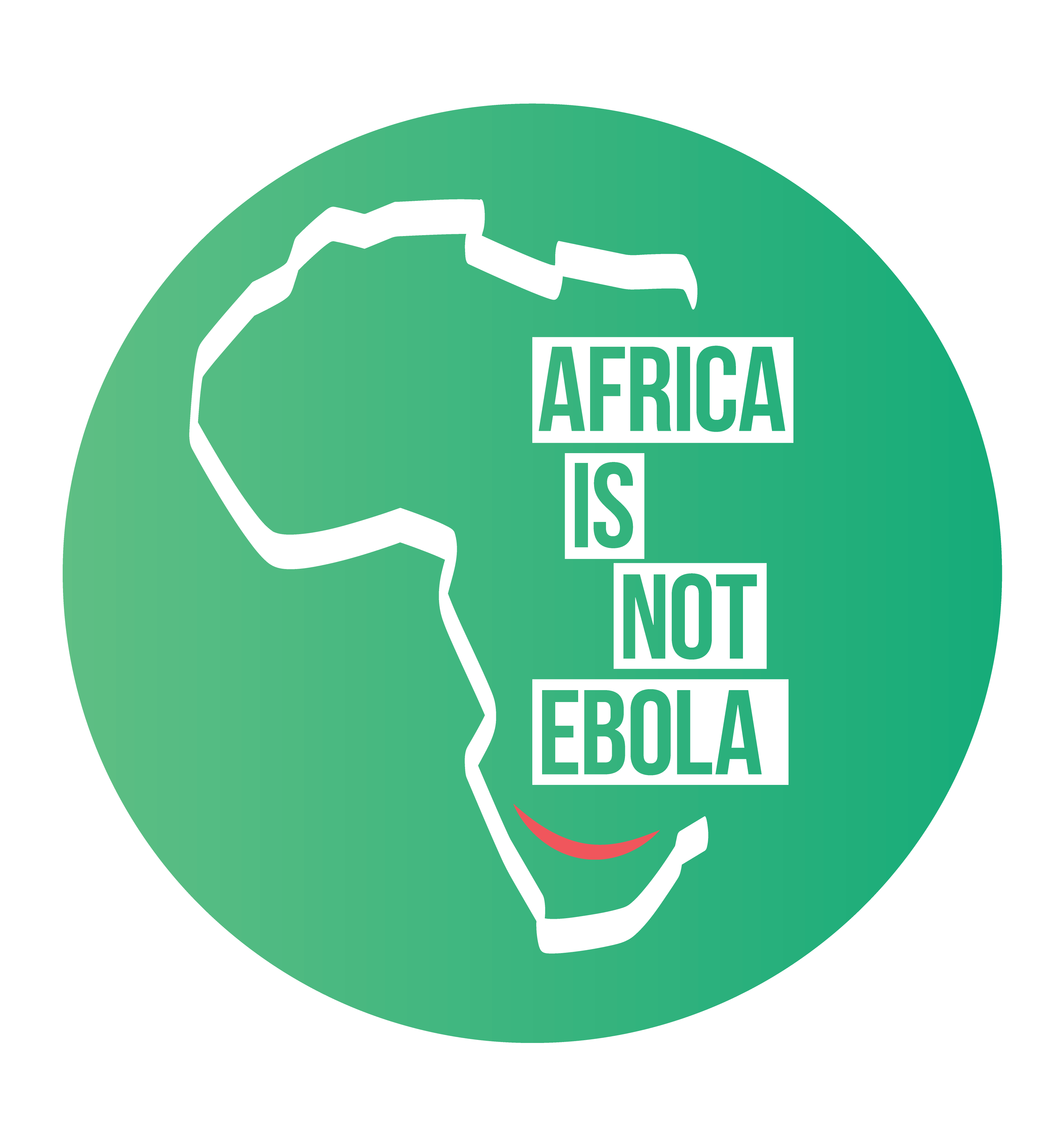 CLOSE COORDINATION ON INTERNATIONAL LEVEL IS KEY
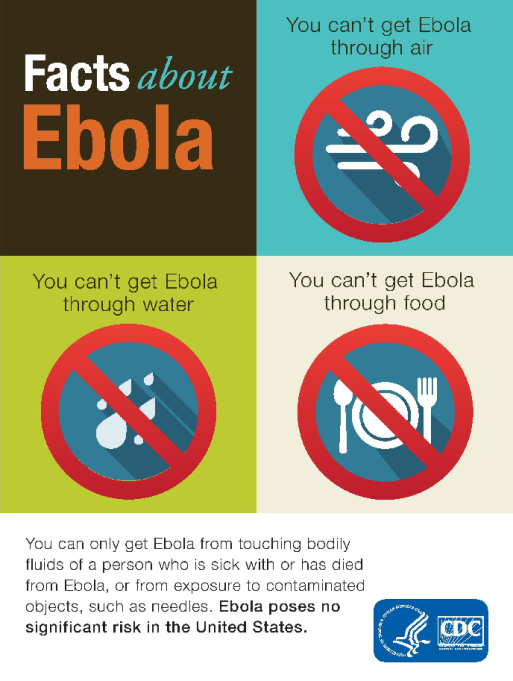 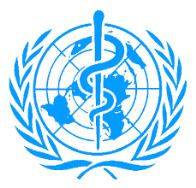 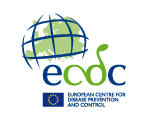 Transparent and continuous communication based on facts and experts’ information

Educate and inform the public opinion based on facts and no sensationalism 

Secure that all stakeholders are well informed about latest updates and processes

Grant international alignment of processes to secure the efficiency of the measures taken
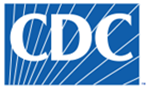 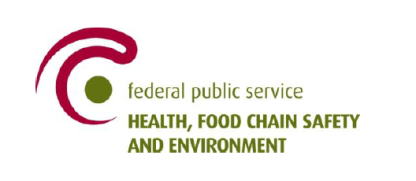 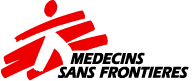 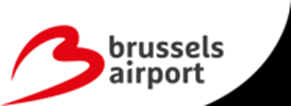 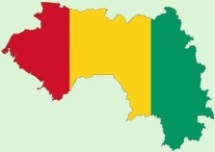 Lungi International Airport
Roberts International Airport
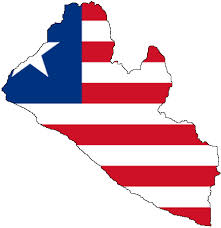 Gbessa International Airport
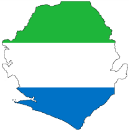 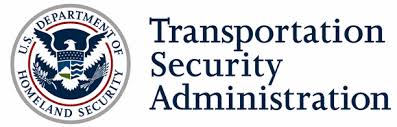 [Speaker Notes: Keep rational thinking ahead of emotional reactions]
PROCESSES HAVE BEEN ADAPTED
Review of our flight schedules

Change of crew base

Inform & train ground and flying staff with the support of experts, professional health workers and our own medical service

Open social dialogue with internal and external stakeholders

Establish a list of crew members who are willing to operate the flights

Establish specific aircraft cleaning and disinfecting procedure 

Daily checks of measures in place and continuous improvement
PROCESSES HAVE BEEN ADAPTED
Safety precautions taken at Guinea, Sierra Leone and Liberia airports

Support airport exit screening of passengers by local ministries of health & airport authorities
Primary screening
Secondary screening
‘Risk’ passengers are denied boarding a flight

Luggage check for perishables as prevention of leaking bags (sanitary reasons)

Distribution of information flyers and Passenger Locator Cards (PLC)                      at departing gates
[Speaker Notes: (supported by WHO, CDC…)

 PRIMARY SCRENING: body temperature measurement, visual check on symptoms and signs of Ebola Virus Disease (EVD), filling out of questionnaire enquiring about passenger’s health and possible exposure to the virus

 SECONDARY SCREENING: travellers with fever or presenting a potential risk of Ebola infection are submitted to a medical examination

‘Risk’ passengers are denied boarding a flight]
PROCESSES HAVE BEEN ADAPTED
Safety precautions and standard operating procedure in-flight

Adapt standard operating procedure with specific guidelines in case a passenger is showing symptoms of EVD:
Isolation of ill passenger 
Assessment of possible exposure to the virus, use of checklist, notification of positive outcome to health authorities 
Upon arrival at Brussels Airport, medically trained ground staff and health authorities take charge and will decide on further steps as per standard procedure

Equip all long-haul and medium-haul aircraft with a dedicated PPE kit,             non-contact thermometer, alcohol based hand sanitizers
PROCESSES HAVE BEEN ADAPTED
Safety precautions at Brussels Airport for directs flights                                                from Guinea, Sierra Leone and Liberia


Entry screening of passengers as an additional precaution to detect travellers with fever upon arrival in Brussels
Implemented October 20, 2014
All passengers, in transit and with final destination Brussels
Process and procedures by Public Health Belgium

Luggage screening on arrival in Brussels by a specialized firm:  	
      leaking bags are destroyed and contaminated bags disinfected
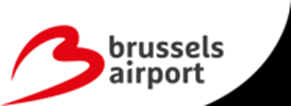 [Speaker Notes: Check of Passenger Locator Card (enable contact tracing)

 Body temperature measurement 

 When exceeding 38°C, a nurse will conduct a further assessment

 Outcome of assessment is positive: consultation of the airport doctor who will decide on further steps as per standard procedure

+ SOME FIGURES]
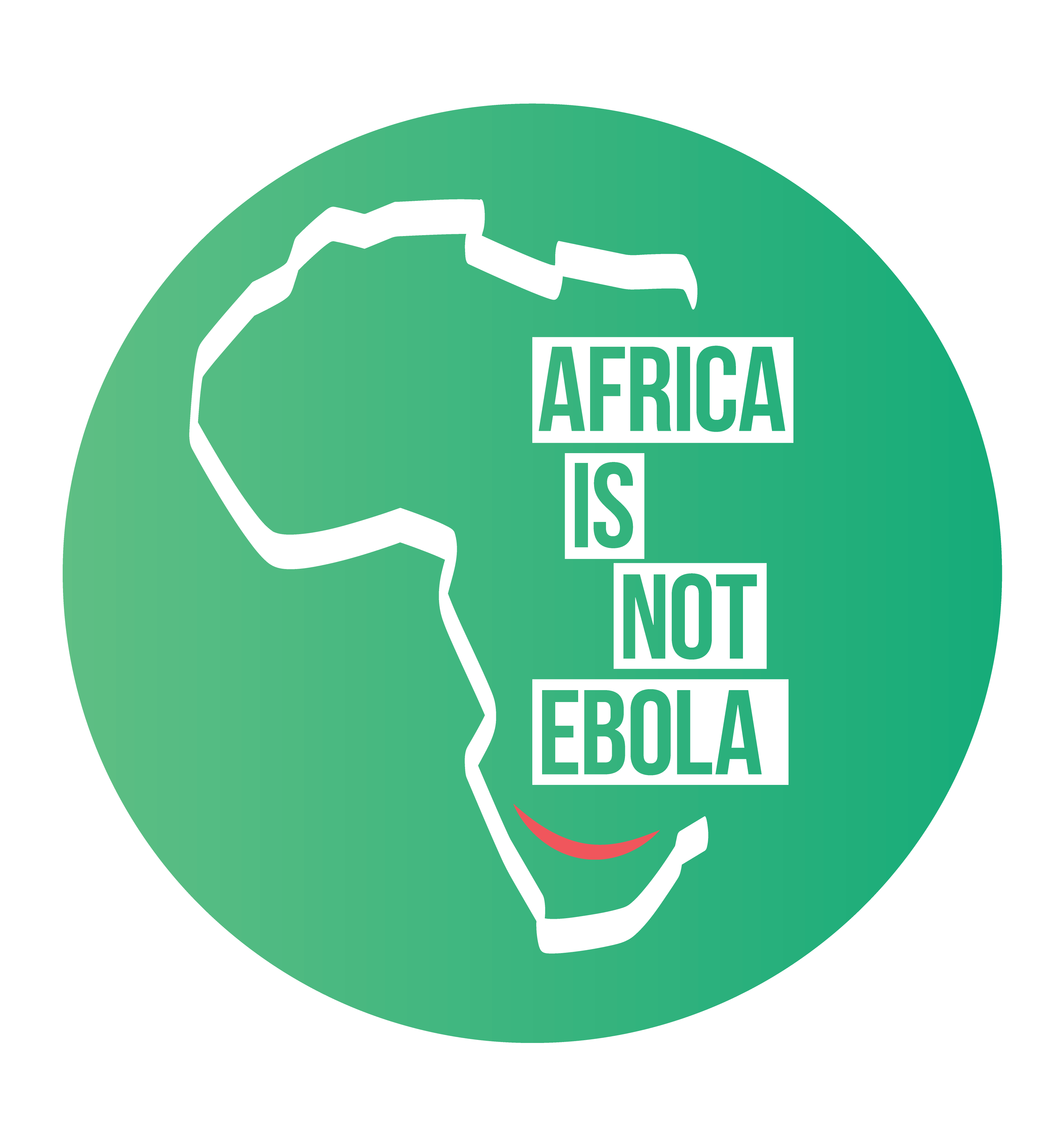 TOWARDS THE  END OF EBOLA & THE WAY TO NORMAL OPERATIONS
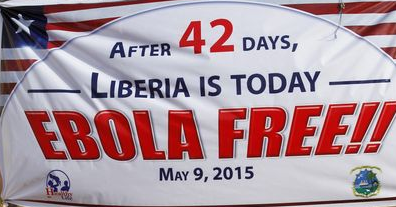 Within 12 months, we welcomed 90,000 guests on board of our flights to Conakry, Monrovia and Freetown (mainly health-care workers)

Up to now, we didn’t have one single contagious passenger on board

In the few suspicious cases, the procedures in place have at all times strictly been respected

As the situation has very much enhanced, we have increased our frequencies to Monrovia and Freetown
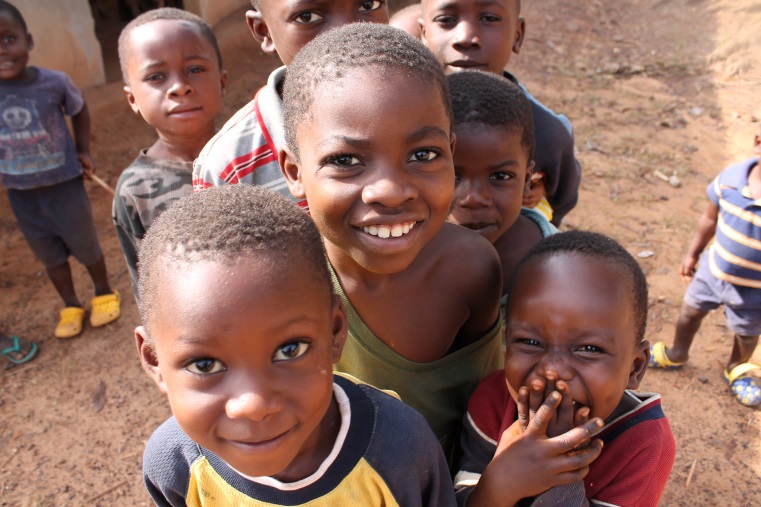 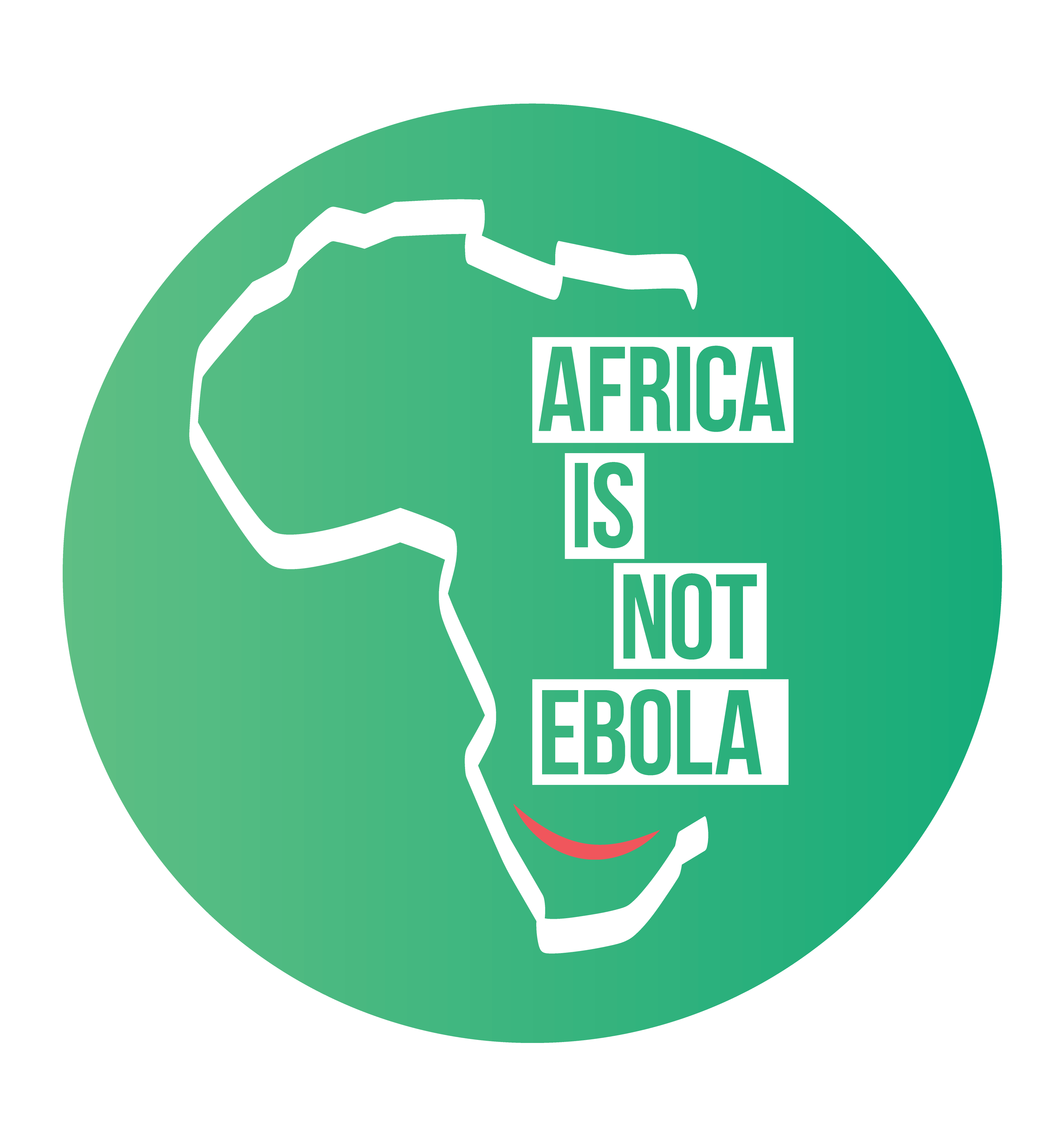 THE SITUATION IS ENHANCING, BUT IT’S NOT TOTALLY OVER YET…
We see it as our responsibility to continue supporting the three countries and to spread the word about the beautiful African continent
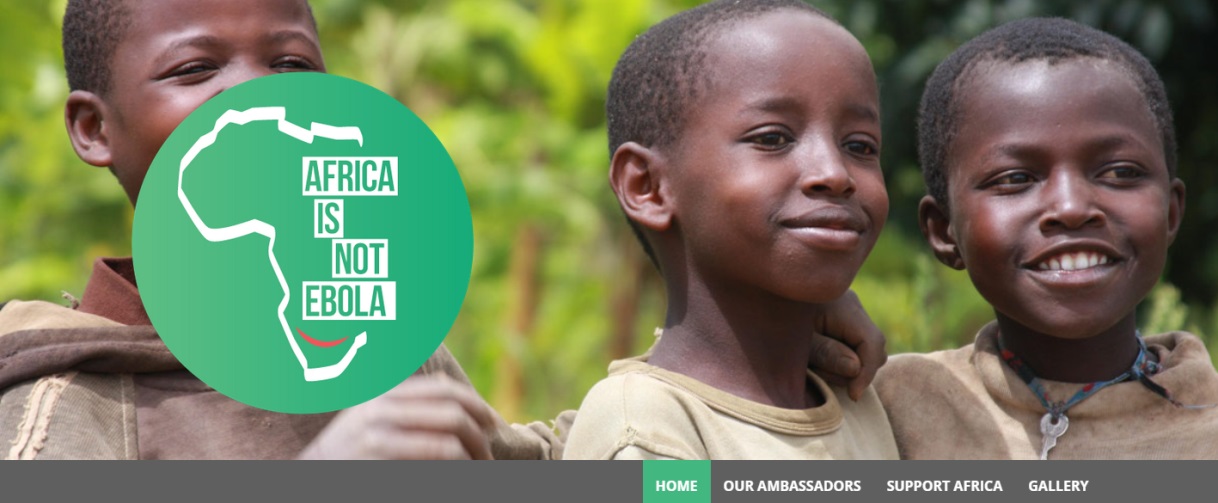 #AfricaIsNotEbola
www.africaisnotebola.com
https://www.facebook.com/AfricaIsNotEbola